Office Politics: A Field Guide
Kelly P. Dwyer
July 9, 2007
The MBA
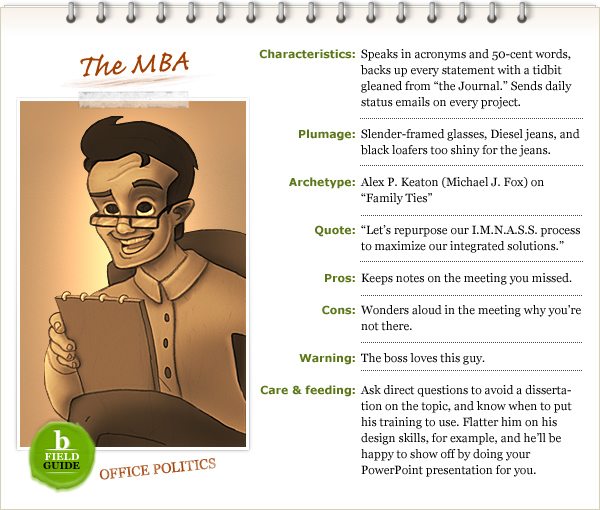 The Maverick
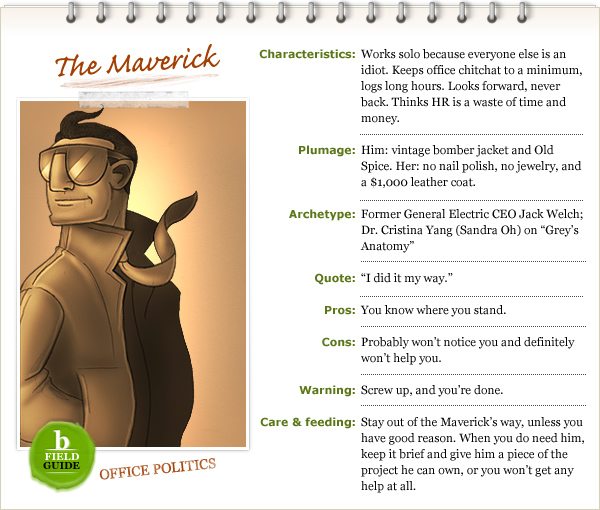 The Art Chick / Band Guy
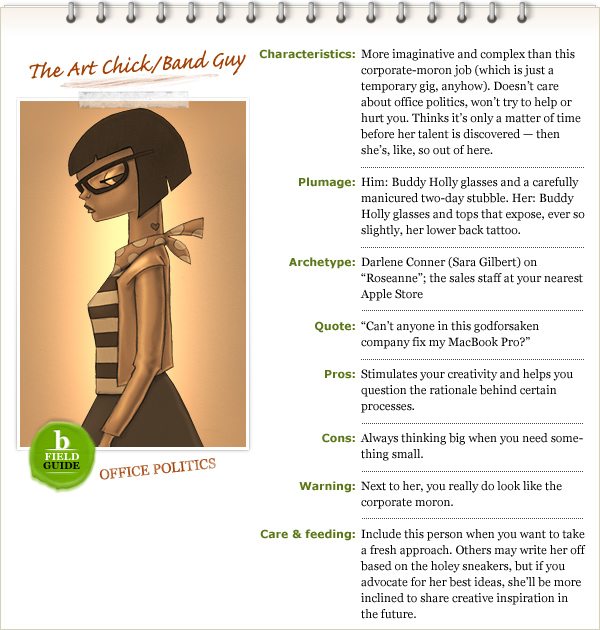 The Emeritus
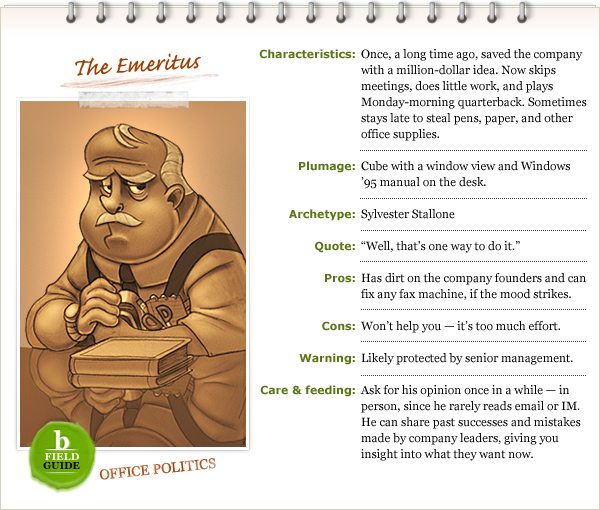 The Sidekick
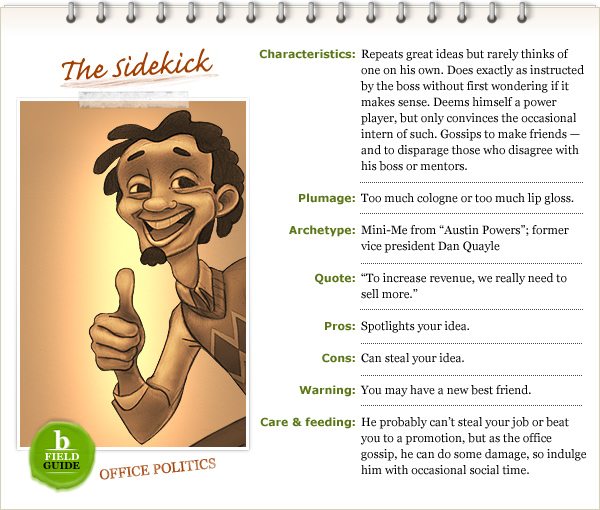 The Sponge
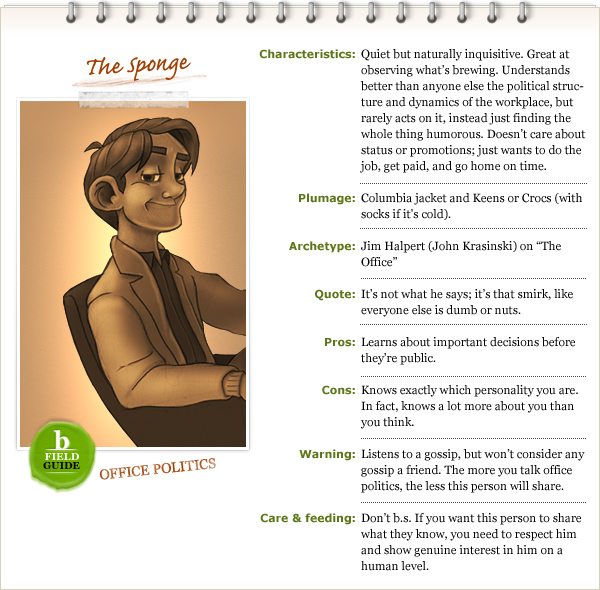 Den Mother / Cub Master
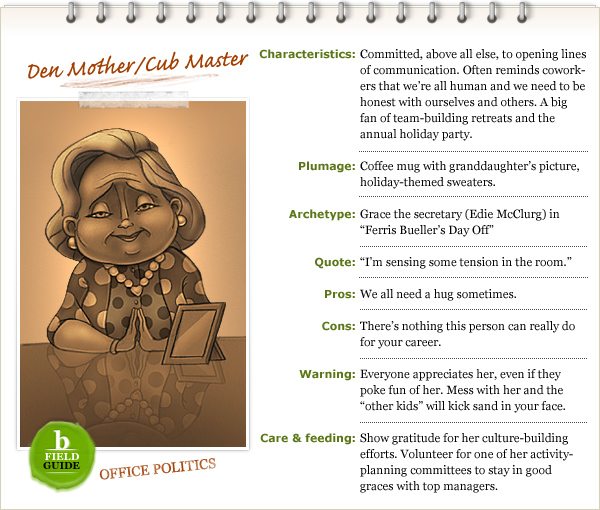 The Snake
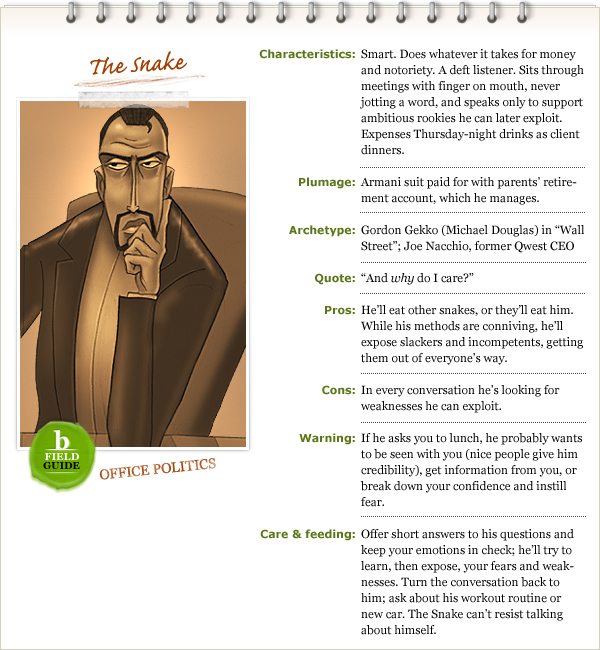 The Class President
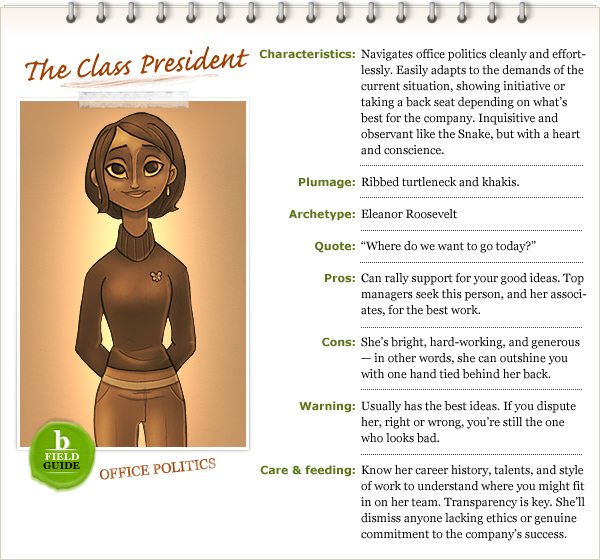 The Matyr
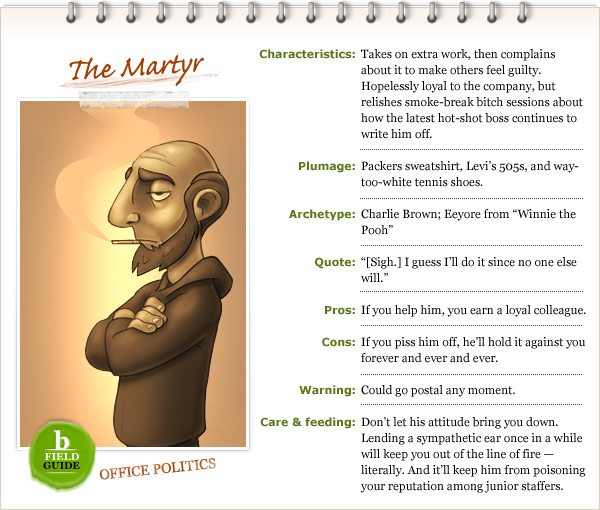 Resource
Dwyer, KP. (2007, July 9). Office politicos: a filed guide. Retrieved from http://www.bnet.com/article/office-politicos-a-field-guide/94033?tag=drawer;toc-drawer